Mathématiques
Lundi 30 mars
Représentation de nombres entre 50 et 60
Calcul mental : Ajouter des dizaines
Résolution de problème / Situation d’apprentissage
Représentation de nombres entre 50 et 60
Ecris sur chaque trait le nombre de cubes
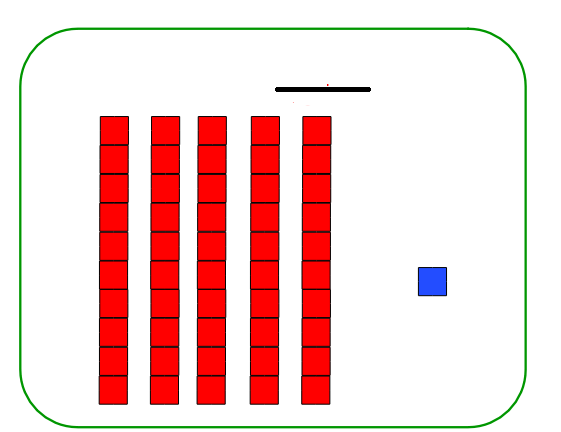 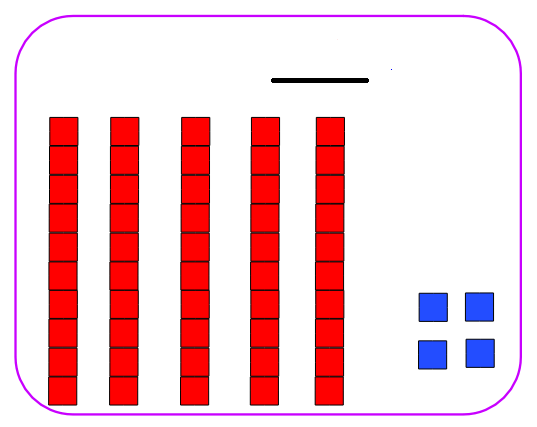 Conseils pour les parents : Rappeler à votre enfant si cela est nécessaire, comment sont représentés les paquets de 10 cubes.
Correction
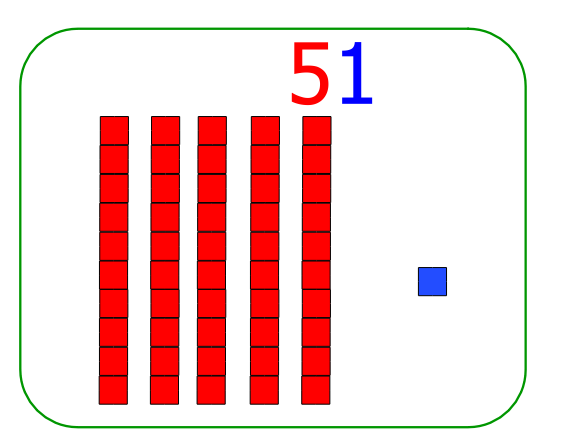 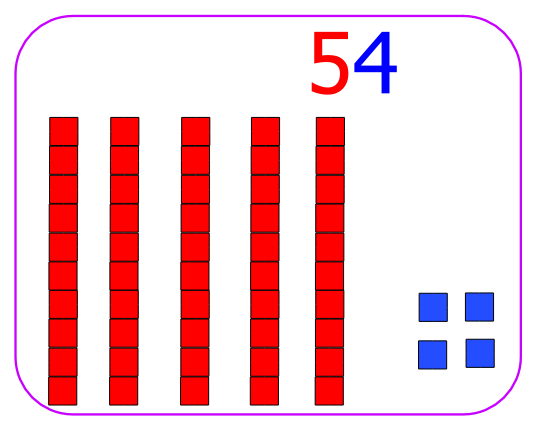 Si votre enfant a des difficultés pour visualiser les quantités, vous pouvez utiliser des allumettes ou des cure-dents,
 pour la manipulation (réalisation de paquets de 10).
Calcul mental : Ajouter des dizaines entières
Calcul mental : correction
Résolution de problème
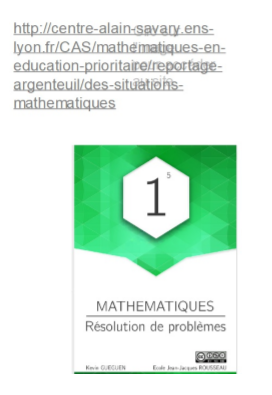 Ecriture de l’opération. 
Si nécessaire, faire un dessin ->
Ecriture de la phrase réponse ->
Résolution de problème : Correction
Situation d’apprentissage : Addition en ligne de nombres à 2 chiffres
Situation d’apprentissage : Addition en ligne de nombres à 2 chiffres - Correction
Jeu : le premier posé
Vous trouverez la feuille de route ainsi qu’un exemple d’un tour dans les diapos qui suivent.
Jeu : le premier posé
Jeu : le premier posé, exemple pour 2 joueurs
La réponse est 2 car
le complément à 10 
de 8 est 2. Le premier
a avoir posé la carte 
a gagné.